KHI EM BỊ LẠC
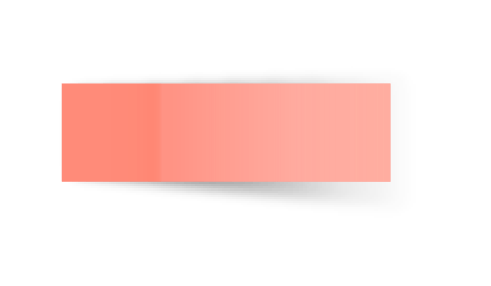 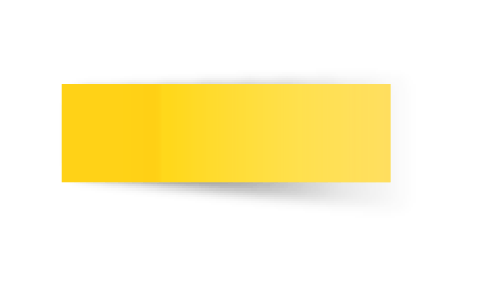 Tiết 1
KHỞI ĐỘNG
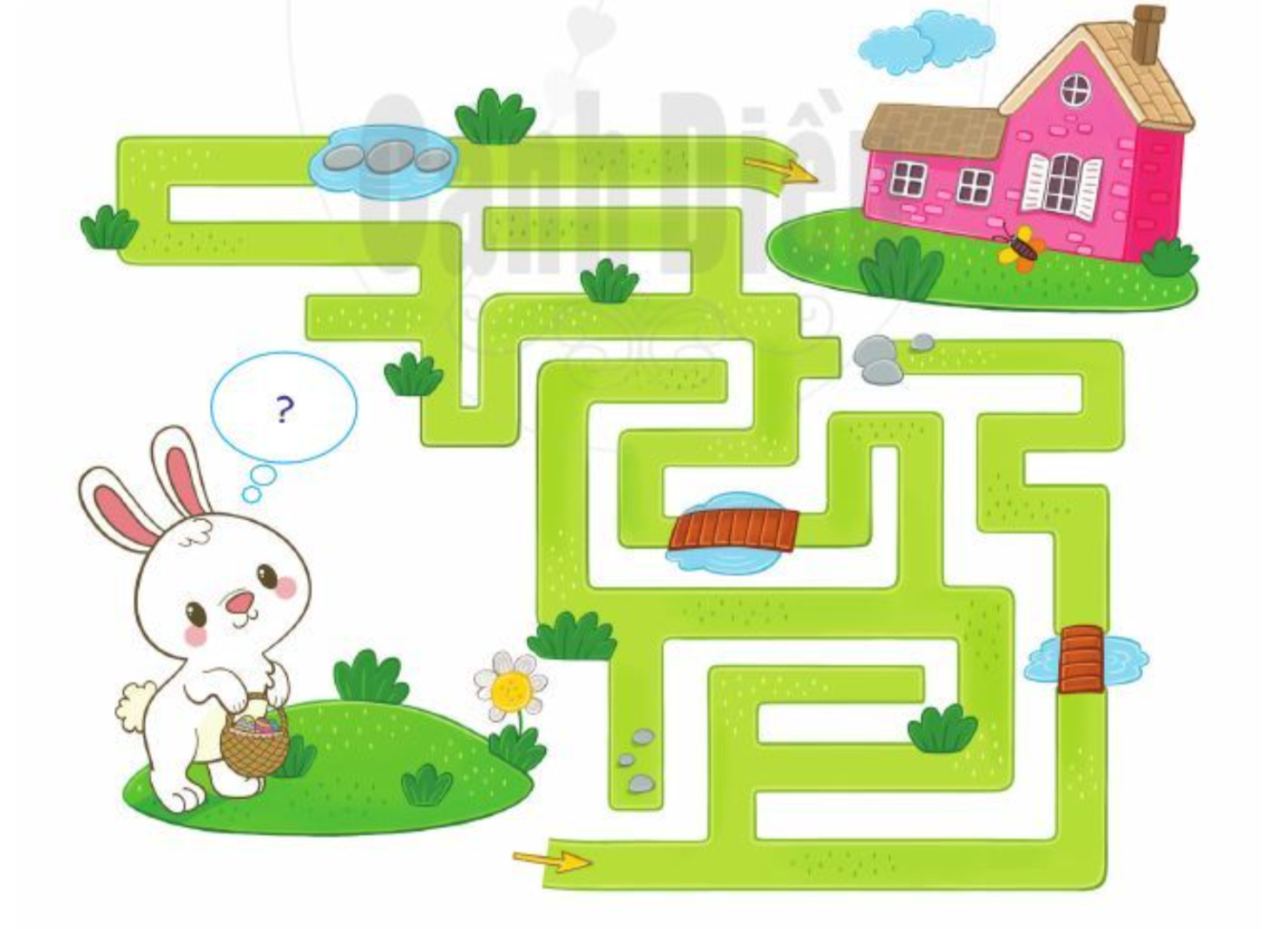 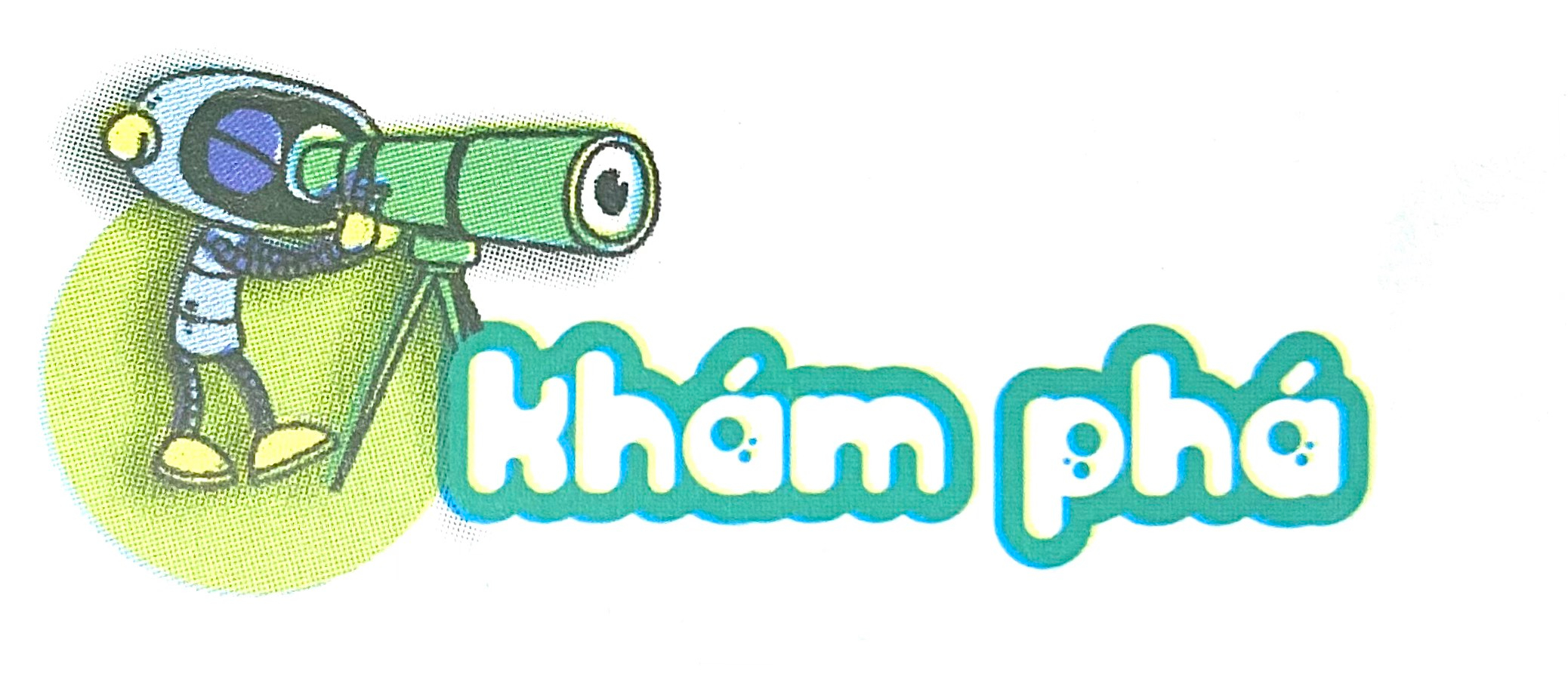 a/ Kể chuyện theo tranh:
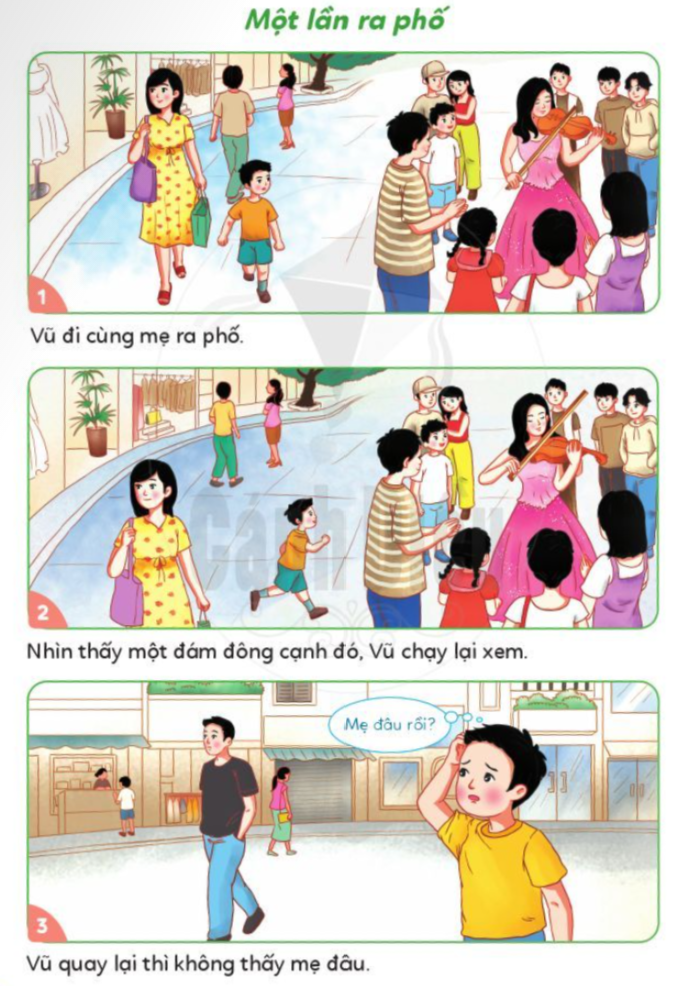 b) Trả lời câu hỏi: 
Bạn Vũ đã gặp phải chuyện gì? 
Điều gì có thể xảy ra khi bạn Vũ 
bị lạc? 
3. Theo em, bạn Vũ nên làm gì 
khi ấy?
Câu hỏi:
Em có thể bị lạc trong những tình huống nào? 
Điều gì có thể xảy ra nếu em bị lạc trong những tình huống đó?
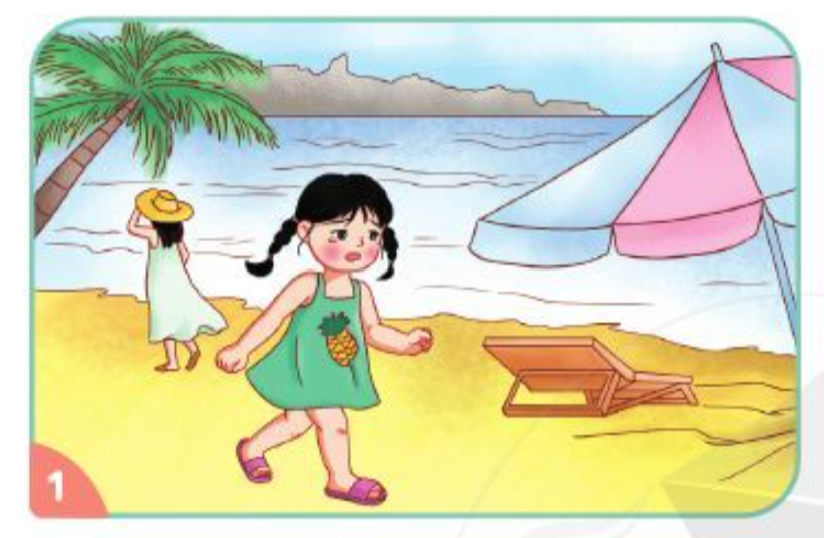 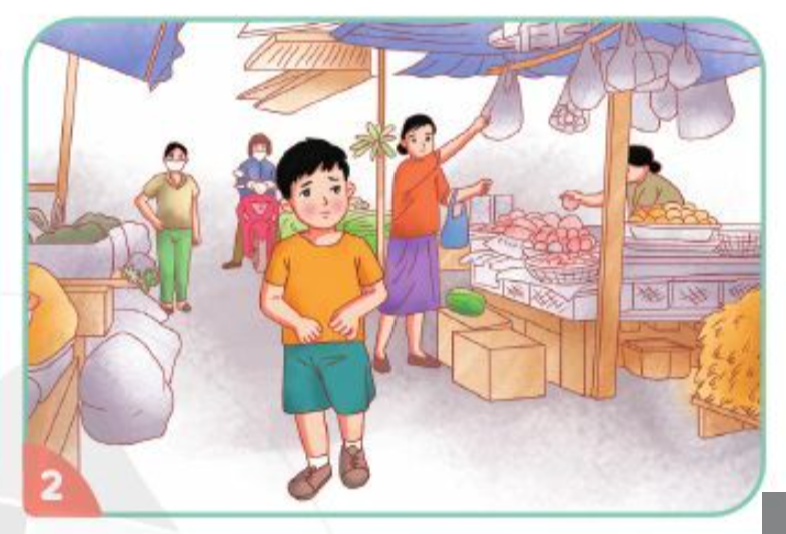 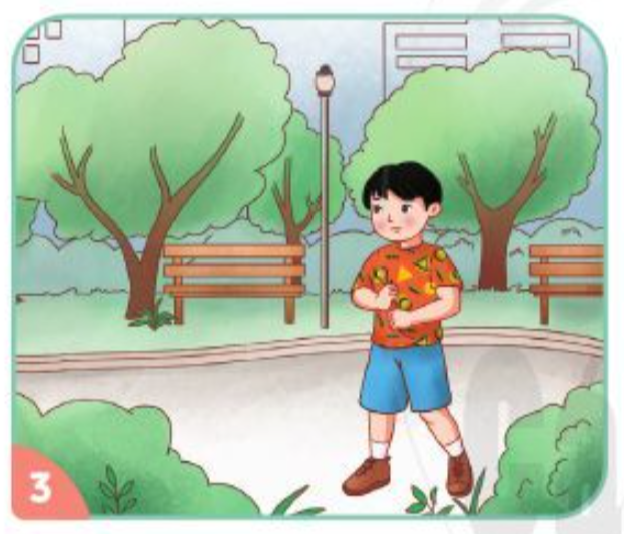 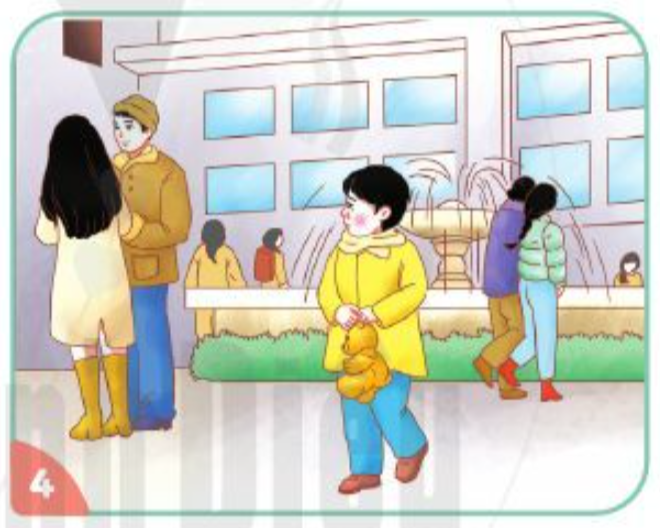 CỦNG CỐ DẶN DÒ
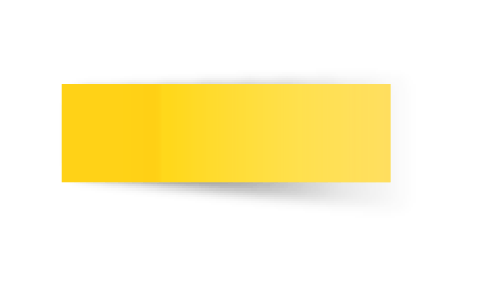 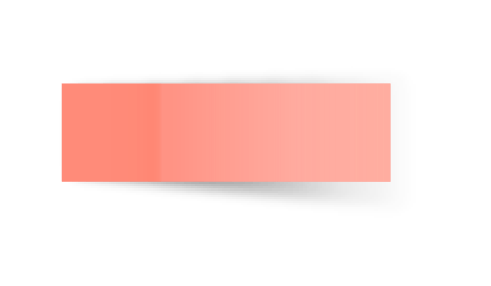